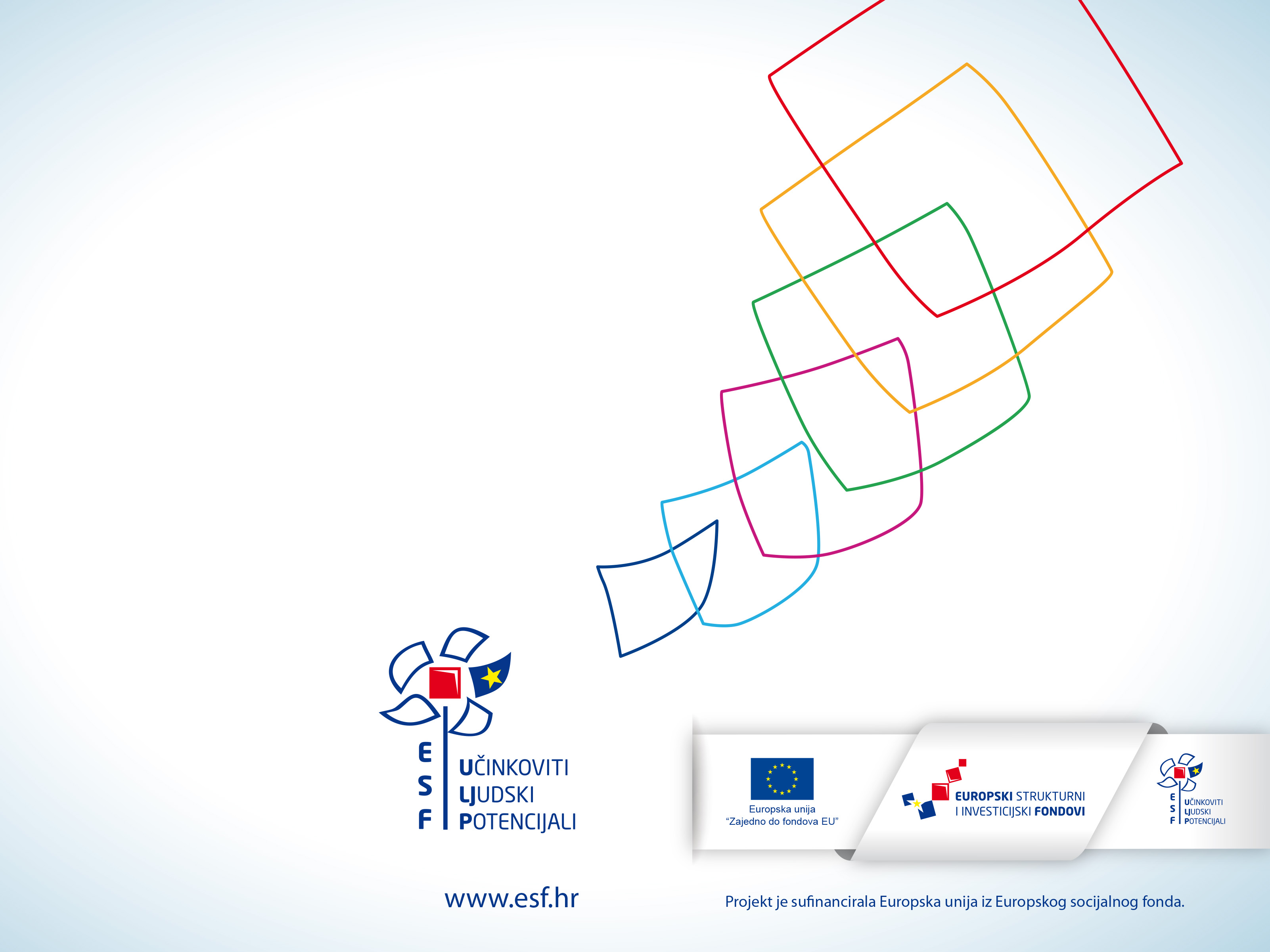 Pozivi Ministarstva kulture u okviru Operativnog programa „Učinkoviti ljudski potencijali” 2014. - 2020.
Zagreb, 21. veljače 2018.
Planirani pozivi na dostavu projektnih prijedloga u 2018. godini
Kultura u centru – potpora razvoju javno -civilnoga partnerstva u kulturi
Operativni program „Učinkoviti ljudski potencijali” 2014.-2020.
Prioritetna os 4. „Dobro upravljanje”

Specifični cilj 11.ii.1. „Razvoj kapaciteta organizacija civilnog društva, osobito udruga i socijalnih partnera te jačanja civilnog i socijalnog dijaloga radi boljeg upravljanja”

Opći cilj Poziva:

Razvoj dobrog upravljanja u kulturi jačanjem suradnje organizacija civilnog društva i javnog sektora.

Planirano trajanje provedbe projekata: 12 do 24 mjeseca. 

Poziv je otvoren do 28. veljače 2018.
Skupina aktivnosti A
Element 1. Jačanje kapaciteta ciljanih skupina u području sudioničkog upravljanja u kulturi i podizanje javne svijesti o dobrom upravljanju u kulturi
aktivnosti pripreme, provedbe i sudjelovanja u programima jačanja kapaciteta u području sudioničkog planiranja, programiranja, odlučivanja i upravljanja u kulturi za ciljane skupine

Element 2. Razvoj i/ili uspostava modela sudioničkog upravljanja u kulturi
aktivnosti unapređenja postojećih te izrade i/ili uspostave novih modela sudioničkog upravljanja u kulturi (uključivanje organizacija civilnog društva i javnog sektora te lokalne zajednice u provedbu aktivnosti je obavezno). 

Element 3.  Priprema i provedba kulturnih i umjetničkih programa 
aktivnosti pripreme i provedbe kulturnih i umjetničkih projekata i programa i/ili edukacijskih  
      projekata i programa u području umjetnosti i kulture, s naglaskom na projekte i programe u 
      čije je planiranje, pripremu, odnosno provedbu aktivno uključena lokalna zajednica.
Skupina aktivnosti B
Element 1. Razvoj suradnje i umrežavanja u području sudioničkog upravljanja u kulturi
aktivnosti uspostave suradnje i umrežavanja te prijenos znanja i iskustava u svrhu izgradnje kapaciteta   u području sudioničkog planiranja, programiranja, odlučivanja i upravljanja u kulturi za ciljane skupine (obavezna aktivnost)

aktivnosti razmjene i/ili zajedničke pripreme i provedbe kulturnih i umjetničkih projekata i programa te edukacijskih projekata i programa u području umjetnosti i kulture s naglaskom na projekte i programe u čije je planiranje, pripremu, odnosno provedbu aktivno uključena lokalna zajednica (obavezna aktivnost)

projektni prijedlog može uključivati i aktivnosti podizanja javne svijesti i zagovaranja    
      praksi civilno-javnog partnerstva i sudioničkog upravljanja u kulturi, kao i korištenja  
      javne infrastrukture u iste svrhe.
Prihvatljivi prijavitelji i partneri za skupinu aktivnosti A
Prihvatljivi prijavitelji:
-	organizacija civilnog društva (umjetnička organizacija, udruga/savez udruga koji djeluje u području kulture i umjetnosti) ili
-	jedinica lokalne samouprave čiji je broj stanovnika manji od 10.000 (sukladno relevantnim statističkim podacima o broju stanovnika svih JLRS u Republici Hrvatskoj).

Prihvatljivi partneri:
-	organizacija civilnog društva (umjetnička organizacija, udruga/savez udruga)
-	jedinica lokalne ili područne (regionalne) samouprave (neovisno o broju stanovnika)
-	javna ustanova u kulturi kojoj je osnivač jedinica lokalne ili područne (regionalne) samouprave (neovisno o broju stanovnika JLRS-a).


Za skupinu aktivnosti A obavezno je partnerstvo organizacija civilnog društva i jedinice lokalne ili područne (regionalne) samouprave. 

U slučaju u kojem je prijavitelj jedinica lokalne samouprave, barem jedna partnerska organizacija civilnog društva mora djelovati u području kulture i umjetnosti. 
U slučaju da u projektno partnerstvo nije uključen savez udruga, već pojedinačne udruge ili umjetničke organizacije, njihov broj ne smije biti manji od tri.
Prihvatljivi prijavitelji i partneri za skupinu aktivnosti B
Prihvatljivi prijavitelji:
-	organizacija civilnog društva (umjetnička organizacija, udruga/savez udruga koji djeluje u području kulture i umjetnosti) ili
-	javna ustanova u kulturi kojoj je osnivač jedinica lokalne ili područne (regionalne) samouprave (neovisno o broju stanovnika JLRS-a).

Prihvatljivi partneri:
-	organizacija civilnog društva (umjetnička organizacija, udruga/savez udruga)
-	jedinica lokalne ili područne (regionalne) samouprave (neovisno o broju stanovnika)
javna ustanova u kulturi kojoj je osnivač jedinica lokalne ili područne (regionalne) samouprave (neovisno o broju stanovnika JLRS-a).

Za skupinu aktivnosti B nije obvezno partnerstvo organizacija civilnog društva i jedinice lokalne ili područne (regionalne) samouprave. 

U projektno partnerstvo mora biti uključeno najmanje pet pravnih osoba (prijavitelj i četiri partnera). U projektno partnerstvo mora biti uključen savez udruga  ili najmanje tri organizacije civilnog društva. Najmanje jedna organizacija civilnog društva uključena u projektno partnerstvo mora djelovati u području kulture i umjetnosti.
Ukupna financijska sredstva i iznos bespovratnih sredstava (Kultura u centru)
Mediji zajednice - potpora socijalnom uključivanju putem medija
Operativni program Učinkoviti ljudski potencijali 2014.-2020. 
Prioritetna os: „Socijalno uključivanje”
Specifični cilj: 9.i.1. Borba protiv siromaštva i socijalne isključenosti kroz promociju integracije na tržište rada i socijalne integracije ranjivih skupina, i borba protiv svih oblika diskriminacije

Opći cilj poziva:
Socijalno uključivanje ranjivih skupina kroz povećanje njihove vidljivosti i aktivno sudjelovanje u stvaranju medijskog sadržaja.
 
Aktivnosti:
Organizacija i provedba edukacijskih programa i aktivnosti za novinare; proizvodnja i objava programskih sadržaja medija namijenjenih povećanju vidljivosti ranjivih skupina.

Planirano trajanje provedbe projekata:  12 do 24 mjeseca

Objava poziva: travanj 2018.
Mediji zajednice - potpora socijalnom uključivanju putem medija
Prijavitelji:

Nakladnici medija (pravne osobe): neprofitni nakladnik televizije i/ili radija; neprofitni pružatelj medijskih usluga iz članaka 19. i 79. ZEM-a; neprofitni pružatelj elektroničkih publikacija; neprofitni novinski nakladnik
Uključivanje marginaliziranih skupina u zajednicu kroz kulturne aktivnosti i projekte
Operativni program Učinkoviti ljudski potencijali 2014.-2020.
Prioritetna os: Socijalno uključivanje
Specifični cilj: 9.i.1. Borba protiv siromaštva i socijalne isključenosti kroz promociju integracije na tržište rada i socijalne integracije ranjivih skupina, i borba protiv svih oblika diskriminacije

Opći cilj poziva: 
Socijalno uključivanje i unapređenje kvalitete života pripadnika marginaliziranih skupina kroz sudjelovanje u kulturnim aktivnostima i projektima OCD-a.

Aktivnosti: 
Organizacija i provedba aktivnosti iz područja kulture i umjetnosti za pripadnike ranjivih skupina;  stručno usavršavanje umjetnika i kulturnih djelatnike u području kulturne i umjetničke edukacije i medijacije usmjerene na ranjive skupine.

Objava Poziva: listopad 2018.
Uključivanje marginaliziranih skupina u zajednicu kroz kulturne aktivnosti i projekte
Prijavitelji:
organizacije civilnog društva u području kulture i umjetnosti; ustanove u kulturi, jedinice lokalne i područne (regionalne) samouprave
Umjetnost i kultura za mlade
Operativni program Učinkoviti ljudski potencijali 2014.-2020.
Prioritetna os: Socijalno uključivanje
Specifični cilj: 9.i.1. Borba protiv siromaštva i socijalne isključenosti kroz promociju integracije na tržište rada i socijalne integracije ranjivih skupina, i borba protiv svih oblika diskriminacije

Opći cilj poziva: 
Socijalno uključivanje mladih kroz poboljšanje pristupa kulturnim i umjetničkim aktivnostima.

Aktivnosti: 
Organizacija i provedba aktivnosti iz područja kulture i umjetnosti za mlade, posebno za mlade u nepovoljnom položaju; stručno usavršavanje umjetnika i kulturnih djelatnike u području kulturne i umjetničke edukacije i medijacije usmjerene na mlade.

Objava Poziva: prosinac 2018.
Umjetnost i kultura za mlade
Prijavitelji:  

organizacije civilnog društva u području kulture i umjetnosti; 
ustanove u kulturi, jedinice lokalne i područne (regionalne) samouprave
Objave poziva i dodatne informacije
Hvala na pažnji!
	
	
e-mail: esf@min-kulture.hr


Ministarstvo kultureSektor za programe i projekte Europske unijeSlužba za pripremu, provedbu, praćenje i vrednovanje programa i projekata Europske unije